Slides for InductionEarly Teaching 2019
Please feel free to use or adapt all/some of these slides to help introduce your Academic Advising offer to students in your Course Leader induction session(s). 

I've included some information on the notes pages to help with understanding my thinking behind the information on the slides.

Any questions please let me know.Thanks Melissa - melissa.jacobi@shu.ac.uk
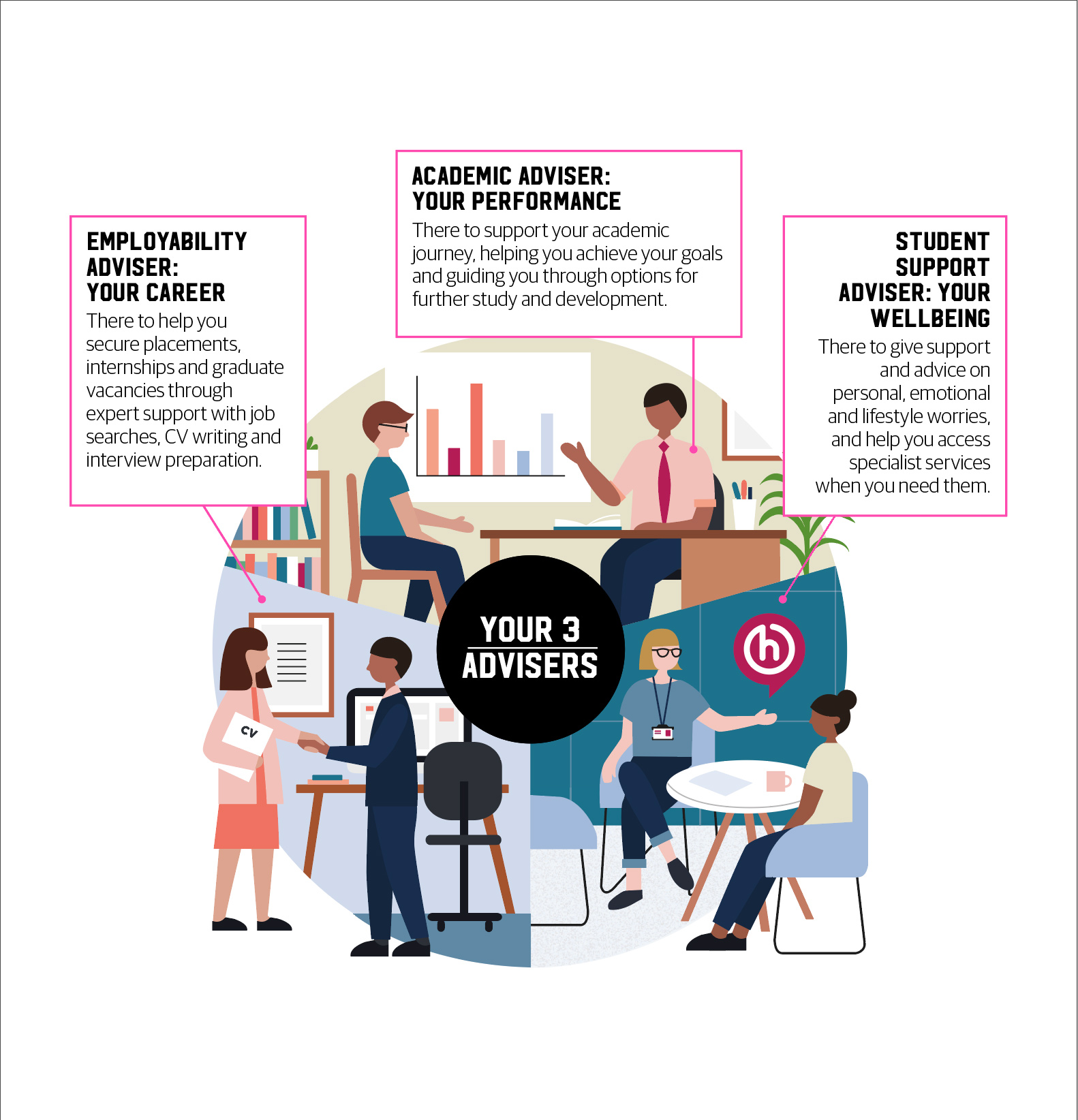 [Speaker Notes: This is part of the communication that students have received pre arrival about the three adviser roles. You might want to talk briefly around this with names of who your students Student Support Adviser and Employability Adviser are.  They will get this in the Welfare briefing at L4 but it's always worth reiterating.]
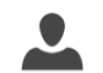 Course Leader
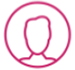 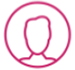 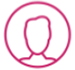 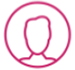 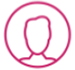 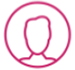 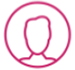 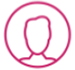 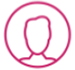 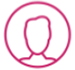 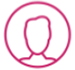 [Speaker Notes: This is perhaps not so much a student facing slide, but I thought it was worth including for Course Leaders, and it might be relevant for some CL's to include for students depending on your model. 

Basically the Course Leader takes the holistic view of student experience, progression and retention for a cohort. The Academic Adviser (and SSA/EA) have more individual discussions with students about (in the case of AA's) their academic development, career aspirations and personal development.  The AA will liaise with and refer students onto SSA's and EA's as required on an individual student basis.  AA's should also be keeping CL's in the loop about any relevant information.

CL's will also have individual meeting/conversations with students in their cohorts (that they aren't the AA for) but this will typically be if there is a specific issue or concern.
Where a CL is ALSO the AA for students it's really important that the CL is explicit with students about their dual role, and when they are acting as an AA as opposed to a CL. This is just for clarity for students.
Students will have received a full briefing from SSA's so don't need much information about their role from CL's - more there is a need to identify that the roles work together and the remit of the AA which is on the following slide.]
What is an Academic Advisor?
[Speaker Notes: This is a link to a short animation providing an overview of what an acaemic adviser is, the link is to the MyHallam page where you can click through to the animation.]
Remit of Academic Advisers
[Speaker Notes: The role of the Academic Adviser is to help students leave in an 'enhanced position' when they leave. They should have developed, academically, personally and professionally.

The MAIN remit of the AA is to help students with their Academic Progression and Development. Making sure students are signposted to additional support (Skills Centre, Disabled Student Support, International Student Experience Team, SSA's....) where required. Helping ensure they understand why they were getting 70's at L4, 60's at L5 and now 40's at L6 is because they are still doing what they were doing at L4 - the requirement of development  and Bloom's taxonomy...Helping them identify patterns in feedback etc.

Personal Development - Is not pastoral care. AA's may have to handle a discussion in a particular instance about a personal situation if a student discloses an issue to you as part of an AA meeting, but as an AA we need to transition students to the ongoing support from SSA's, wellbeing etc.  Your AA discussion with students relate to their aspirations, and what activities they could be involved in to either boost their cv or enhance their wider experience.

Professional Development - AA's are generally experienced/professionals in a field related to an area your students are likely to aspire to work in. Discussion around their career aspirations, relevant work experience, additional qualifications, volunteering etc is all relevant here. Any CV checking, mock interviews or job searching needs to be directed to EA's.]
Our model of Academic Advising
[Speaker Notes: This is where you can provide students with the infographic for your course/Dept. Your opportunity to explain to them exactly what Academic Advising will look like for them. What they can expect, what will be covered and when.

It's also worth identifying that there is the option for either the AA or student to ask for/arrange more contact as required.]
Next Steps
You will be notified of who your Academic Adviser is **in this way** at this time ***.

Your first point of contact with your Academic Adviser will be *****

If you have any questions about Academic Advising please contact *****
[Speaker Notes: Be clear with students about what they can expect and when. Critically give them the contact details of the best person to speak to about AA in your area (it could well be the CL!).

Make sure that they know that the Academic Adviser role is about THEM and their INDIVIDUAL development and progression. It's a positive thing to engage with.]